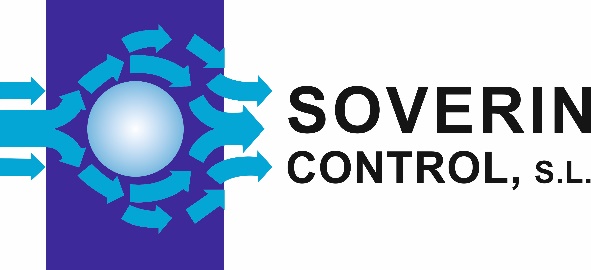 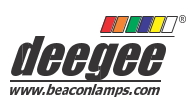 Panel indicador LED IPN/003 – “FIRE”
200
150
40
40
80
LEDs de última generación configurados en una matriz de alta densidad que proporciona una señal de advertencia clara e inequívoca.

Permiten la configuración de la señal de advertencia por medio de un jumper interno. Los equipos se pueden configurar para modos de funcionamiento Intermitente o Fijo. Además el nivel de intensidad se puede establecer al 100% o al 25% para adaptarse a aplicaciones individuales.

Modelos standard disponibles, 24Vdc, 115Vac y 230Vac. Todas las unidades están protegidas en carcasas de policarbonato estabilizado frente a radiación UV IP65 dim (200 x 150 x 80 mm) para protección frente a la intemperie.

La unidad standard cuenta con la palabra “FIRE” en rojo con una lente asociada de color rojo. Disponible en otros colores: ámbar, verde, azul o blanco, bajo pedido.
SOVERIN CONTROL, S.L. Alameda Urquijo, 80 oficinas - 48013 – BILBAO (Vizcaya)
Tfno: +34 94 454 33 33 Fax: +34 94 454 50 77 E-mail: info@soverincontrol.com Pag web: www.soverincontrol.com